第六章 存储系统与技术
张华平 副教授 博士
Email: kevinzhang@bit.edu.cn
Website: http://www.nlpir.org/
@ICTCLAS张华平博士
大数据搜索挖掘实验室 (wSMS@BIT)
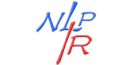 （1）【重点讲解】Cache工作原理
（2）【重点讲解】DDR读写时序
（3）【一般性讲解，概念为主】辅助存储器/扇区编址
（4）【简单了解，不作要求】固态硬盘
存储系统层次结构
6.1 高速缓冲存储器
Cache：SRAM构成
SRAM：1～2时钟周期读写一次数据（Cache）
DRAM：多个时钟周期读写一次数据（RAM/主存）
Cache的局部性原理
时间局部性：Cache访问速度
空间局部性：Cache访问容量
Cache的访问结构
贯通查找式（Look Through）结构
旁路读出式（Look Aside）结构
6.1 高速缓冲存储器
Cache访问结构







(a) cache平均访问时间 = cache访问时间+（1-命中率）×未命中时主存访问时间
(b) cache平均访问时间 = 命中率×cache访问时间+（1-命中率）×未命中时主存访问时间
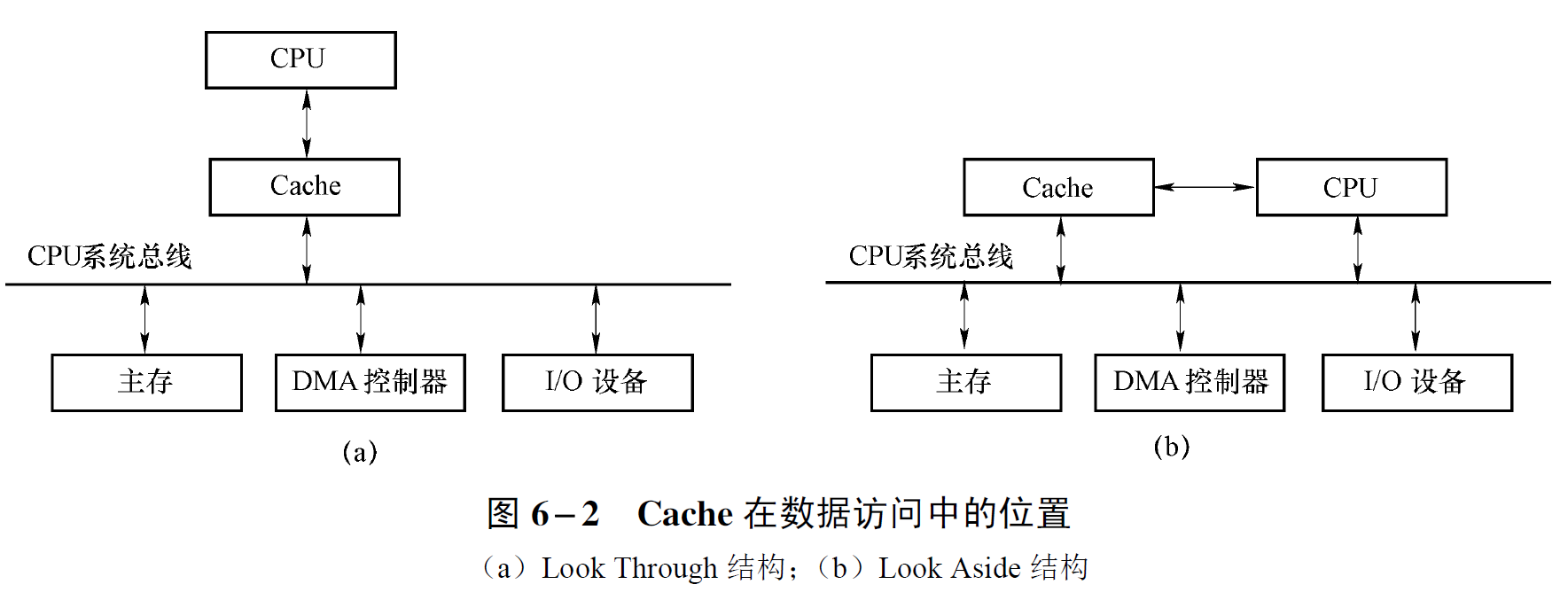 6.1 高速缓冲存储器
Cache映射
    主存和Cache之间一次交换的数据单位是一个数据块；数据块大小固定，由若干个字组成，主存和Cache的数据块大小相同；Cache对程序员透明，CPU的访主存地址需转换成访Cache地址；主存地址与Cache地址之间的转换是与主存块与 Cache块之间的映射关系紧密联系。
全相联映射
直接相联映射
组相联映射
6.1 高速缓冲存储器
全相联地址映射方法
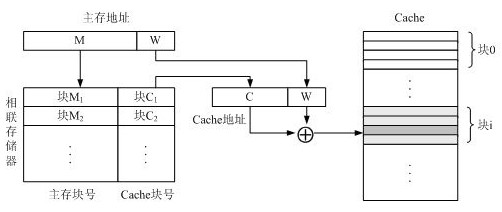 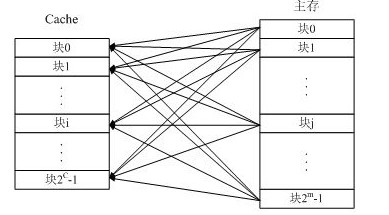 6.1 高速缓冲存储器
Cache替换策略
主存的一个块要调入Cache存储器时，如果Cache存储器中没有空闲的行，就必须从中选取一行，用新的块覆盖其原有的内容。这种替换应该遵循一定的规则，其目标是选取在下一段时间内被存取的可能性最小的块，替换出Cache。
随机算法、先进先出（FIFO）算法和近期最少使用（LRU）算法
6.1 高速缓冲存储器
微机中的Cache
一级缓存（L1 cache）：一级缓存中采哈佛结构，分为数据缓存（Data Cache，D-Cache）和指令缓存（Instruction Cache，I-Cache），分别用来存放数据和指令。
二级缓存（L2 Cache）
三级缓存（L3 Cache）
追踪缓存（Execution Trace Cache，T-Cache或ETC）：P4中替代一级指令缓存，容量为12KμOps（μOps，微指令），能存储12000条解码后的微指令。
哈佛结构与普林斯顿/冯诺依曼结构
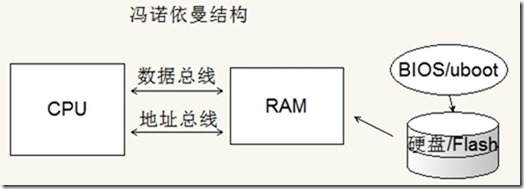 6.1 高速缓冲存储器
Cache一致性协议
    写Cache的过程因为涉及到对内容的修改，存在导致Cache内容和对应内存内容不一致的可能性。
单核CPU一致性处理
未命中时的Cache写策略：数据直接写入内存。含有写入数据的内存块可以根据需要决定是否随后调入Cache中。
命中时的Cache写策略：直写式（Write Through）及回写式（Write Back）。
6.1 高速缓冲存储器
命中时的Cache写策略	
直写式：CPU在向Cache写入数据的同时，立即把数据写入内存，以保证Cache和内存中相应单元数据的一致性。直写式策略的特点是简单可靠，但由于CPU每次更新数据时都要对内存写入，写入速度受到影响。
回写式：CPU只向Cache写入数据，不立即写入内存。Cache为每一行设置一个标志位（dirty，脏位），为1时表示Cache中的数据尚未更新到内存。要替换这一行时，数据必须先写入内存的块之后，才被其他块所使用。回写式策略的特点是发生命中时CPU更新数据较快，但Cache的结构复杂，而且在回写前会暂时出现Cache中的数据和内存不一致的情况。
6.1 高速缓冲存储器
多核CPU的MESI协议
多核环境，每个核又都有自己的缓存，那么就需要更复杂的协议来保持一致性，通常利用MESI及其衍生协议（比如MESIF协议和MOESI协议等）来达到目的。
修改（Modified）缓存段
独占（Exclusive）缓存段
共享（Shared）缓存段
无效（Invalid）缓存段
6.1 高速缓冲存储器
MESI协议的一致性处理
对于无效缓存段（I状态），相当于未加载进Cache。进行读写操作，则首先需要将对应的内存块调入。此时Cache和内存对应的块内容是一致。
对于共享缓存段（S状态），可以在多个处理器中存在相同的拷贝，但因为只能读不能写，所以也不存在不一致的可能性。
对于独占缓存段（E状态），表示当前Cache行中包含的数据有效，并且该数据仅在当前处理器的Cache中有效，而不在其他处理器的Cache中存在拷贝。在该Cache行中的数据是当前处理器系统中最新的数据拷贝，而且与存储器中的数据一致。
对于修改缓存段（M状态），表示当前Cache行中包含的数据与存储器中的数据不一致，而且它仅在本处理器的Cache中有效，不在其他处理器的Cache中存在拷贝，因此其他处理器不会读出无效的、过期数据。当处理器对这个Cache行执行替换操作时，会触发系统总线的写周期，将Cache行中被修改过的数据（脏数据）与内存中的数据进行同步，从而保持一致性。
6.1 高速缓冲存储器
只有当缓存段处于E或M状态时，处理器才能执行写操作，也就是说,只有这两种状态下，处理器是独占这个缓存段的，而对应的内容在其他Cache区域没有复制。
E状态和M状态的差别在于，E状态的缓存段内容和对应的内存块一致，因此，当退出E状态时，可以转入S状态。而M状态的缓存段内容和对应的内存块不一致，因此，当退出M状态时，需先进行写内存操作。
6.2 内部存储器
内存分类
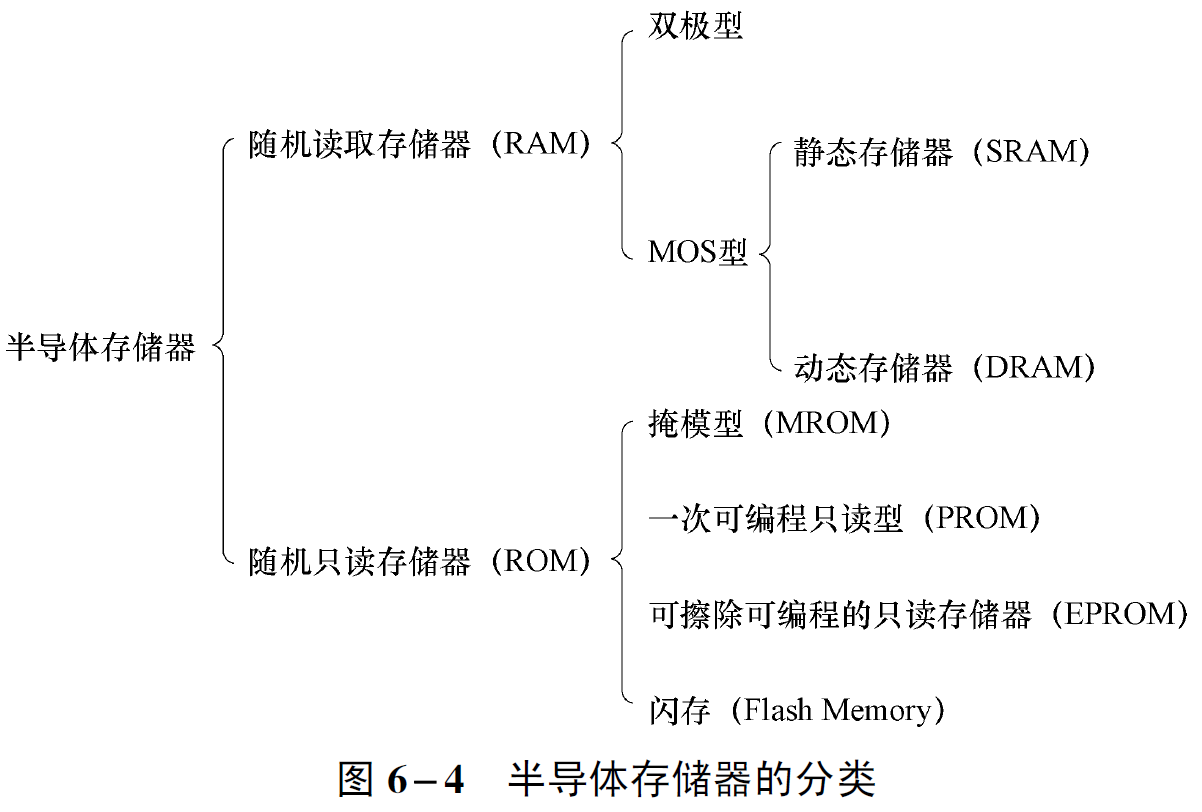 6.2 内部存储器
RAM
双极型（Bipolar）：存取速度高，成本高，用作Cache
MOS型
静态RAM（Static RAM，SRAM）：不需要刷新
动态RAM（Dynamic RAM，DRAM）：定期刷新
ROM
掩模型MROM（Mask ROM）：制造厂家写入数据
可编程只读存储器PROM（Programmable ROM）：1次编程
可擦除可编程的只读存储器EPROM（Erasable PROM）
多次编程
闪存（Flash Memory）
6.2 内部存储器
主要技术指标和参数
存储容量
存储单元数量=行数×列数×数据深度×L-Bank的数量





    每个Bank中8M个存储单元（212行和211列），总Bank数为4，数据深度为4，总容量128M bit
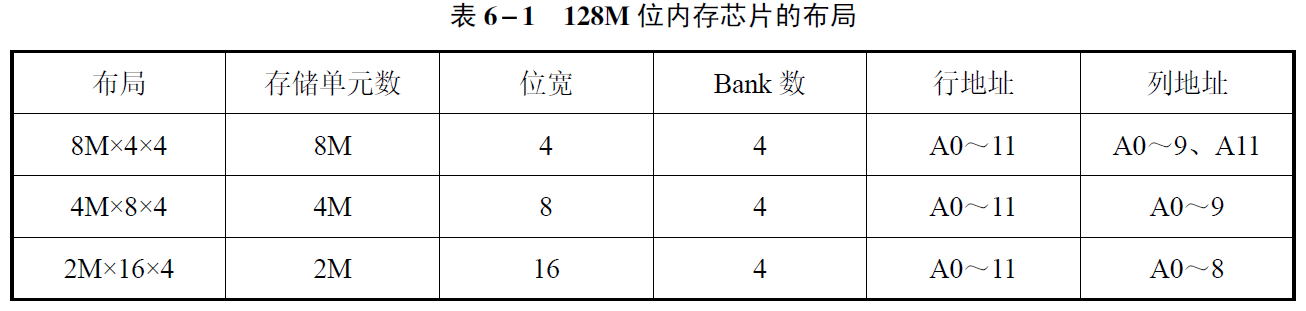 6.2 内部存储器
内存带宽
内存的数据传输速度，是衡量内存的重要指标
带宽=总线宽度×总线频率×一个时钟周期内交换的数据包个数
例6.1 已知总线频率，试计算如下内存带宽。
PC100 SDRAM 外频100MHz时，带宽=64×100/8=800（MB/s）
PC133 SDRAM 外频133MHz时，带宽=64×133/8=1 064（MB/s）
DDR DRAM 外频100MHz时，带宽=64×100×2/8=1.6（GB/s）
存储器访存速度
存储周期（MC）/访存时间（AC）
错误校验
奇偶校验（Parity）/ECC校验
6.2 内部存储器
内存模组
为了节省主板空间和增强配置的灵活性，现在的主板多采用内存条结构。将存储器芯片、电容、电阻等元件焊接在一条PCB（印制电路板）上组装起来合成一个内存模组（RAM Module），俗称内存条，由内存控制器管理。
SIMM（30/72）、DIMM（168/184）、RIMM（184）
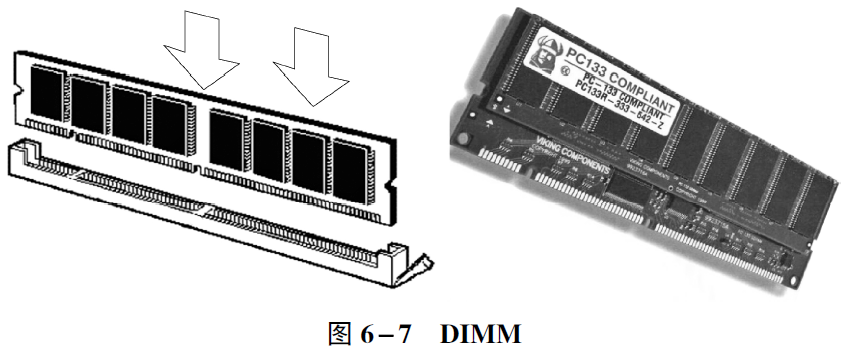 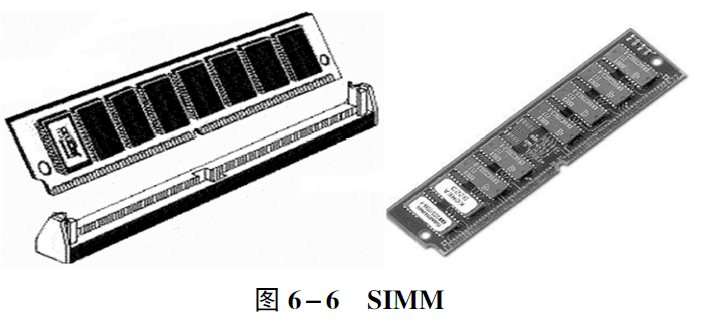 6.2 内部存储器
内存颗粒
SDRAM：同步动态随机存储器（Synchronous DRAM，SDRAM），内存与系统总线速度同步。
CL-tRCD-tRP-tRAS
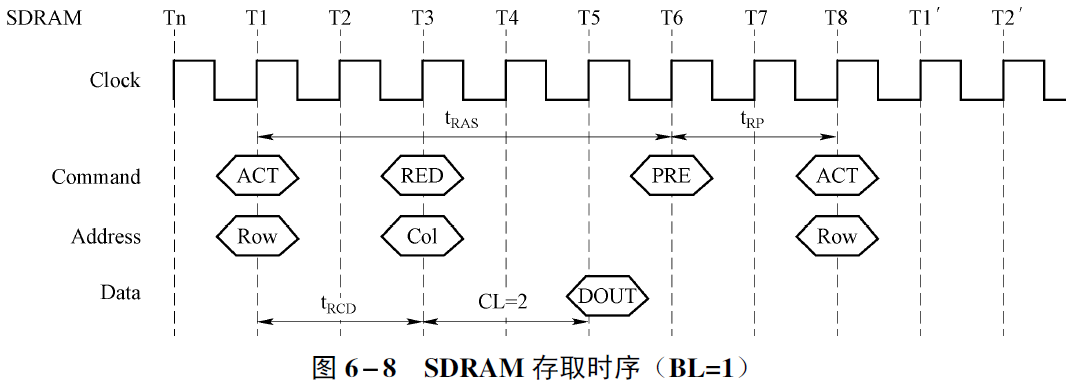 6.2 内部存储器
DDR
SDRAM 在时钟的上升沿进行数据传输，一个时钟周期内只传输一次数据；而DDR 内存则是一个时钟周期内传输两次数据，它能够在时钟的上升沿和下降沿各传输一次数据，因此称为双倍速率同步动态随机存储器（Double Date Rate SDRAM，DDR）
DDR2/DDR3/DDR4
DDR2内存的DQS采用差分信号/内存采用1.8V电压/TSOP
DDR3采用1.5V电压/8位预读/FBGA
DDR4采用16位预读/1.2V电压/DBI及CRC功能/更高的频率
SPD芯片
记录内存参数信息
6.2 内部存储器
内存比较
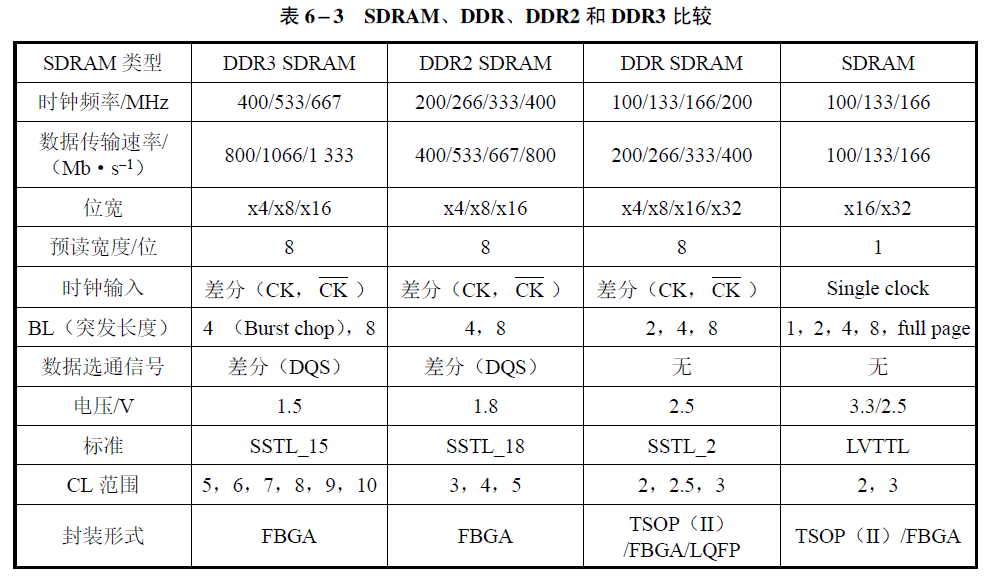 6.2 内部存储器
内存组织示例
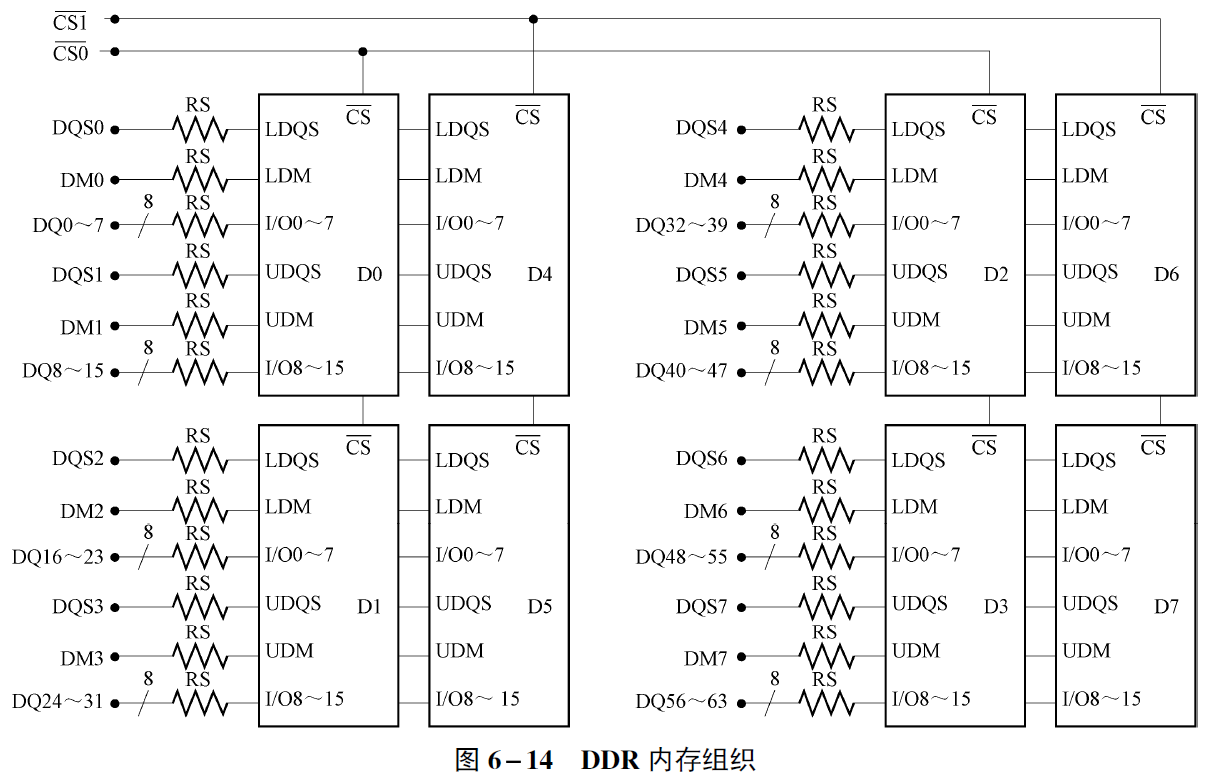 6.3 辅助存储器
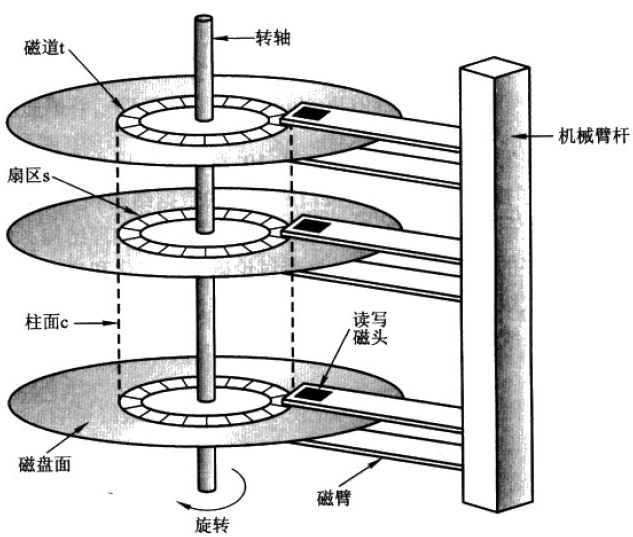 硬盘
ATA、IDE、SATA
固态硬盘/Flash
工作原理
磁盘片/2个盘面
磁道：0磁道是硬盘上非常重要的位置。硬盘的主引导记录区（Main Boot Record，MBR）就保存在0磁头0柱面1扇区。
扇区：扇区是最小的读写单位，每个扇区中的数据作为一个单元同时读出或写入，扇区从1开始编号。
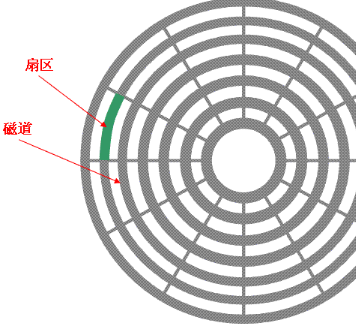 6.3 辅助存储器
HDD主要技术指标
容量：可达15TB/WD
转速：7200转、5400转/分钟，可达15000/用于服务器
缓存：64MB、256MB等
时间相关参数
平均寻道时间：磁头移动至指定磁道所用的时间
平均潜伏时间：磁头移动到数据所在的磁道后，等待指定数据块继续转动到磁头下的时间
平均访问时间：磁头开始移动到找到指定数据的平均时间
平均访问时间＝平均寻道时间+平均潜伏时间+数据读取时间
数据传输率：突发数据传输率、持续传输率
接口类型：IDE、SCSI、SATA
6.3 辅助存储器
ATAPI标准
ATA总线：40 针或者80针连接器，针脚间距0.1in（2.54mm），通常有“键控”，以防止安装时颠倒方向。IDE 电缆的长度不能超过0.46m（18in）。TTL电平。





ATA接口及其发展
ATA−1至ATA−6
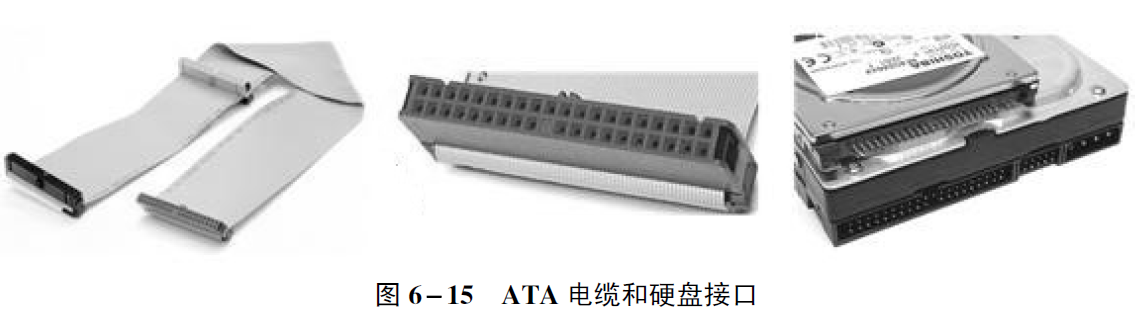 6.3 辅助存储器
ATA接口的编程模型：扇区编制模式CHS
N个盘面对应2N个磁头，磁头：0.1.2…nH
N个磁道对应N个柱面，柱面：0.1.2…nC
每个磁道又被分为多个扇区，扇区：1.2.3…nS
总nC×nH×nS个扇区
0柱面0磁头1扇区是整个硬盘的第1个扇区
每个扇区512字节
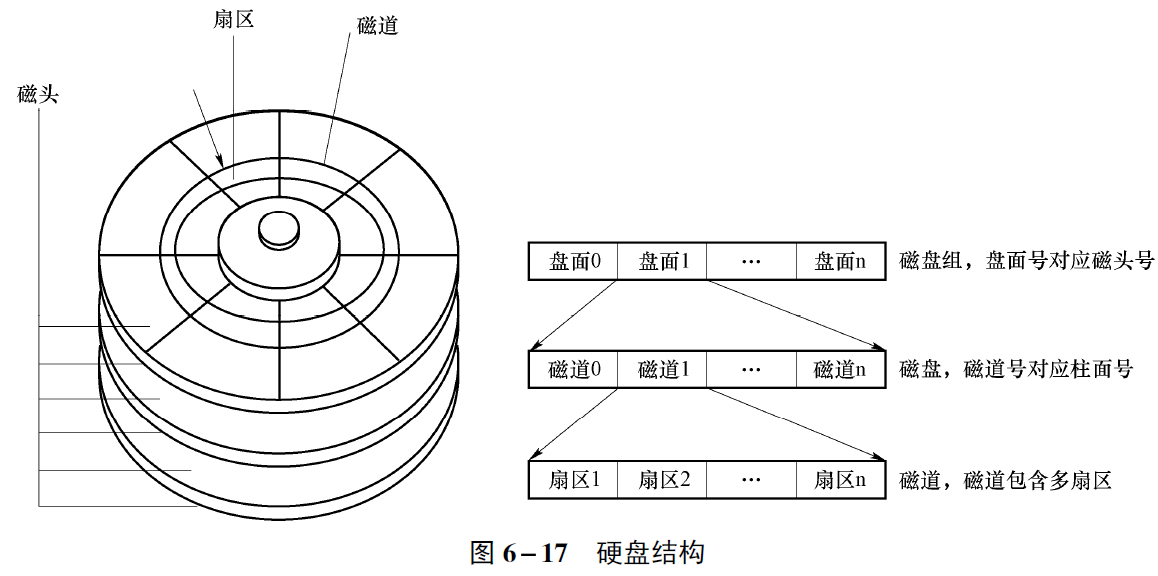 6.3 辅助存储器
CHS所带来的容量限制




28位的LBA可支持：228×512=137438953472（B）=128GB。当1GB=109B 时，也被称为137GB限制
48位的LBA理论上可支持的硬盘容量就达到了248×512=257（B），大致相当于128PB（1PB=250B）
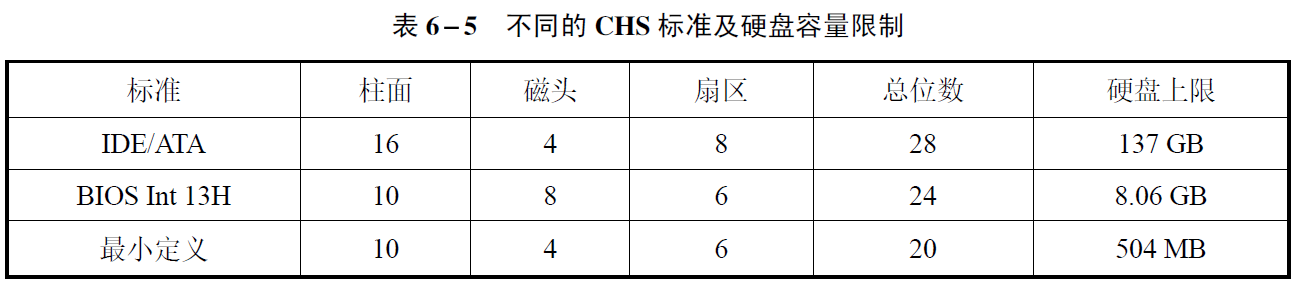 6.3 辅助存储器
LBA编址模式与CHS编制模式互换
设一个扇区在LBA编址模式中的地址为L，在CHS编址模式的地址为<C，H，S>，0≤C≤nC−1，0≤H≤nH−1，1≤S≤nS，则L=[(C×nH + H)×nS]+S–1。
根据L计算<C，H，S>：
	S =(L%nS)+1
	H =(L÷nS)%nH
	C =(L÷nS)÷nH
6.3 辅助存储器
PATA接口的传输模式
PIO模式：CPU执行IN/OUT 指令访问ATA控制器的数据端口，将数据从硬盘读出或者写入硬盘。数据传送率不高，数据传送过程中CPU被占用。
DMA模式：数据的传送在ATA控制器的端口和内存之间直接进行，不需要通过CPU。
ATA设备寄存器（略）
可编程ATA寄存器地址
可编程ATA寄存器定义
6.3 辅助存储器
PIO方式读写硬盘—以读为例
复位硬盘。
读状态寄存器，直到检测到BSY=0，DRQ=0。超时错则退出。
完成读命令的参数设置，并写入读命令。
查询方式下，读取状态寄存器。正确则继续执行，否则转出错处理。
从数据寄存器读取扇区内容。
当所有的请求扇区的数据被读取后，命令执行结束。
DMA方式读取硬盘（略）
6.3 辅助存储器
串行ATA/SATA
取代了传统的ATA，区别主要在于连接电缆和数据传输方式上。数据线7芯，电源线15芯。
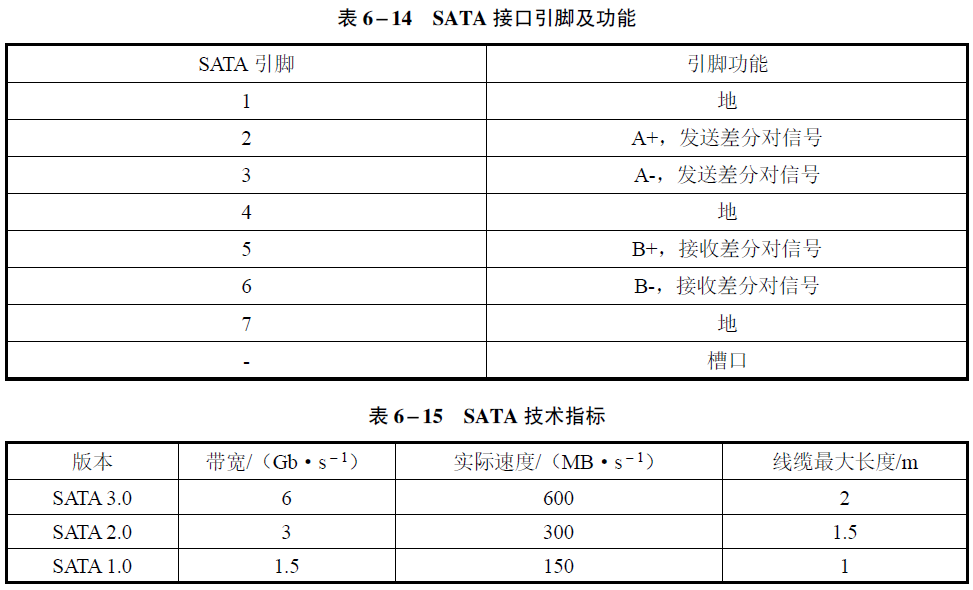 6.3 辅助存储器
AHCI技术
SATA模式，区别于传统的ATA模式，没有开启AHCI功能，启动默认为ATA模式。如NCQ技术及热插拔功能等。
NCQ技术
支持NCQ 技术的硬盘在接到读写指令后，根据指令对访问地址进行重新排序，减少读取时间，使数据传输更为高效，同时也能有效延长硬盘的使用寿命。
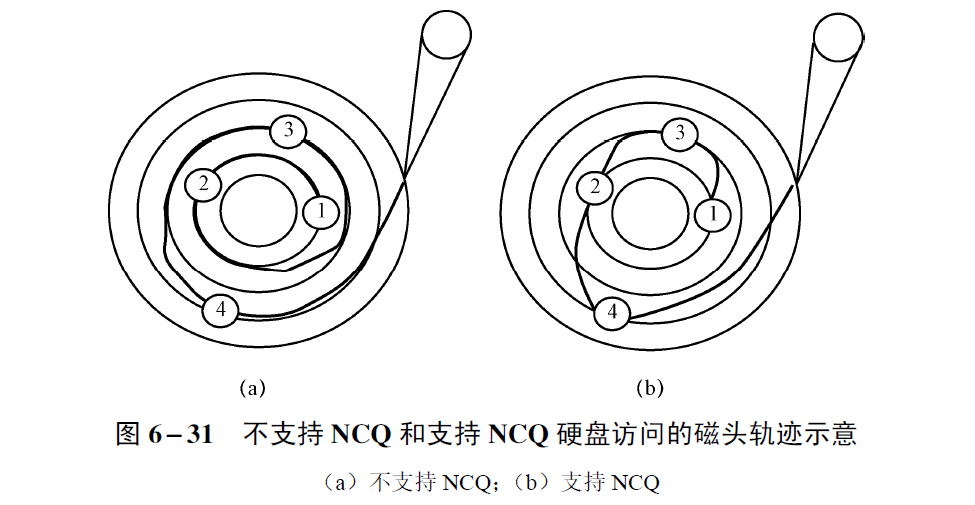 6.3 辅助存储器
固态硬盘
FLASH介质与DRAM介质
接口规范与非固态硬盘一致
优点
速度快；读取时间相对固定，固态硬盘寻址时间与数据存储位置无关；固态硬盘内部不存在任何机械活动部件；工作温度范围更大。
缺点
成本高，每单位容量价格是传统硬盘的5～10倍（NAND）；容量低；写入寿命有限；数据损坏后难以恢复；低容量能耗不占优势。
6.3 辅助存储器
FLASH特点
先擦后写。由于FLASH的写操作只能将数据位从1写成0，不能从0写成1，所以在对存储器写入之前，必须先执行擦除操作。
读写及擦除接口：对NAND FALSH以页Page为单位读（read）和写（program）数据，以块Block为单位进行擦除（erase）。
不能直接对目标地址进行总线操作，通过命令时序进行。
存在位翻转可能，通过校验进行处理。
坏块无法修复，只能标识。
有擦写次数限制。
6.3 辅助存储器
Samsung 1G bit
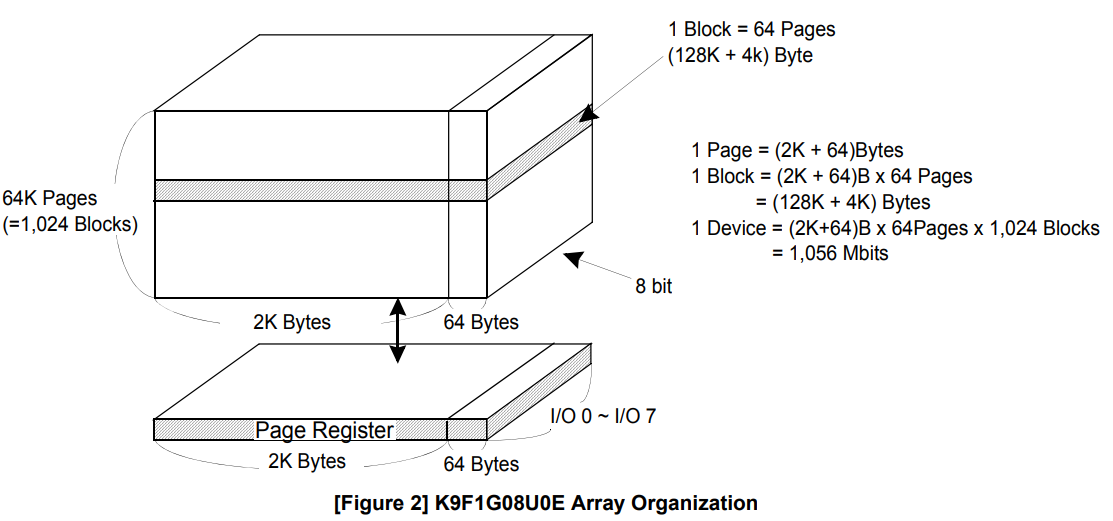 感谢关注聆听！
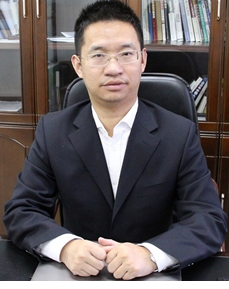 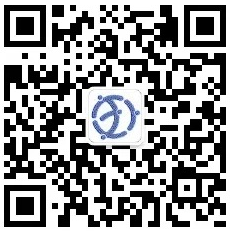 张华平
Email: kevinzhang@bit.edu.cn
微博：@ICTCLAS张华平博士
实验室官网：
http://www.nlpir.org
大数据千人会